การวิเคราะห์ค่าความดันในระบบ
การวิเคราะห์ค่าความดันในระบบที่อ่านได้จากเกจ
ค่าความดันที่ผิดปกติ
สาเหตุที่เป็นไปได้
4. ความดันเกจ
   ด้านความดันสูง-สูงเกินไป
   ด้านความดันต่ำ-ปกติ
1. มีอากาศในระบบหรือชาร์จสารความเย็นมากเกินไปในระบบ
2. เกิดการอุดตันภายนอกที่คอนเดนเซอร์ด้วยฝุ่นหรือแมลง
3. ช่วงระหว่างคอนเดนเซอร์ ตัวดูดความชื้น หรือท่อทางเดินสารความเย็น ด้านความดันสูงสั้นเกินไป
4. เติมน้ำมันคอมเพรสเซอร์มากเกินไป
5.เครื่องยนต์ร้อน
1. สารความเย็นรั่วหรือมีน้อย
2. เอ็กแพนชันวาล์วชำรุด
5. ความดันเกจ
   ด้านความดันสูง-ต่ำกว่าปกติ
   ด้านความดันต่ำ-ต่ำกว่าปกติ
การวิเคราะห์ค่าความดันในระบบที่อ่านได้จากเกจ
สารทำความเย็นในระบบน้อย (ระบบรั่ว)
ระบบปกติจะแสดงค่าความดันเกจ
ด้านความดันต่ำมีค่า 15-30 ปอนด์ /ตร.นิ้วด้านความดันสูงมีค่า 210-230 ปอนด์/ตร.นิ้ว 
ข้อชี้อื่นๆ
ที่กระจกมองสารจะเห็นสารทำความเย็นเหลวเต็มลมที่เป่าผ่าน Evaporator จะเป็นเย็นจัด
สาเหตุ มีสารทำความเย็นเหลือภายในระบบน้อย อาจเกิดจากสารทำความเย็นรั่ว
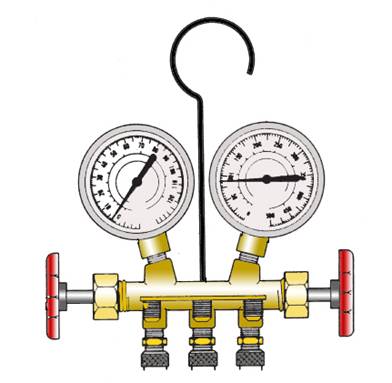 สารทำความเย็นในระบบน้อย (ระบบรั่ว) ต่อ
ระบบผิดปกติ                                                                    การแก้ไข                
ผลความเย็นน้อย                                                 1. ตรวจรอยรั่วของระบบ ดูดเก็บสาร     
2. ค่าแรงดันเกจด้านความดันต่ำอ่านค่าได้ต่ำมาก             ทำความเย็น   ซ่อมตำแหน่งที่รั่ว
3. ค่าแรงดันเกจด้านความดันสูงอ่านได้ต่ำ 	             ตามจำเป็น
4. ลมที่เป่าผ่าน Evaporator เป็นลมอุ่น	         2. วัดระดับน้ำมันคอมเพรสเซอร์
5. ที่กระจกมองสารใส (ไม่มีสารทำความเย็นใน	         3. ทำสุญญากาศ ชาร์จสารทำความเย็น   ระบบ) 					              เข้าระบบใหม่
ชาร์จสารทำความเย็นเข้าระบบไม่เพียงพอ
ระบบปกติจะแสดงค่าความดันเกจ
ด้านความดันต่ำมีค่า 15-30 ปอนด์/ตร.นิ้ว
ด้านความดันสูงมีค่า 210-230 ปอนด์/ตร.นิ้ว 

ข้อชี้อื่นๆ
ที่กระจกมองสารจะเห็นสารทำความเย็นเหลวเต็ม
ลมที่เป่าผ่าน Evaporator จะเป็นเย็นจัด

สาเหตุ มีสารทำความเย็นเหลือภายในระบบ
น้อยเกินไป
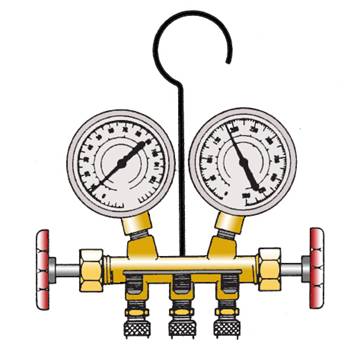 ชาร์จสารทำความเย็นเข้าระบบไม่เพียงพอ (ต่อ)
ระบบผิดปกติ 
1. ผลความเย็นไม่ดีพอ 
2. ค่าแรงดันเกจด้านความดันต่ำอ่านค่าได้ต่ำ 
3. ค่าความดันเกจด้านความดันสูงอ่านได้ต่ำ 
4. เห็นฟองอากาศที่กระจกมองสาร
การแก้ไข
1. ตรวจรอยรั่วของระบบ ดูดเก็บสารทำ ความเย็น  ซ่อมตำแหน่งที่รั่ว
2. วัดระดับน้ำมันคอมเพรสเซอร์
3. ทำสุญญากาศ ชาร์จสารทำความเย็น
เข้าระบบใหม่
4. ถ้าไม่พบที่รั่ว ตามข้อ 1 ให้ชาร์จสาร
ทำความเย็นเข้าระบบเลย
มีอากาศในระบบ
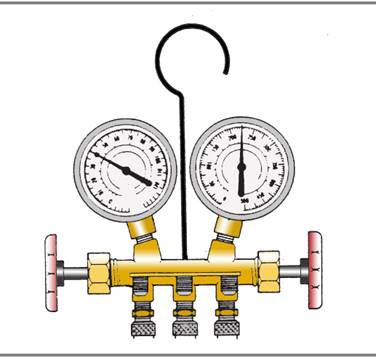 ระบบปกติจะแสดงค่าความดันเกจ
ด้านความดันต่ำมีค่า 15-30 ปอนด์/ตร.นิ้ว ด้านความดันสูงมีค่า 210-230 ปอนด์/ตร.นิ้ว 

สาเหตุ อากาศและความชื้นจะแสดงอาการให้เห็น
อากาศในระบบ (ต่อ)
ข้อชี้อื่นๆ
1. ค่าแรงดันด้านความดันต่ำจะลดลงจนจุดเดือดของสารทำความเย็นใน Evaporator ทำให้  Thermostat จากและคอมฯ หยุดทำงาน                        
2. ลดแรงดันด้านความดันสูงได้โดยใช้พัดลมระบายความร้อนช่วย 
3. ไม่มีฟองอากาศที่กระจกมองสาร 
4. ขณะเดินระบบท่อทางดูดจะเย็น 
5. อากาศที่ผ่าน Evaporator จะเป็นอากาศเย็นจัด
มีอากาศในระบบ(ต่อ)
ระบบผิดปกติ
1. ผลความเย็นที่ Evaporator ไม่คงที่และไม่ดีเท่าที่ควร
2. ค่าแรงดันทั้งด้านความดันสูงและต่ำของระบบ
     สูงเกินเกณฑ์
3. เห็นฟองอากาศที่กระจกมองสาร
การแก้ไข
1. ตรวจรอยรั่วของระบบ ดูดเก็บสาร ทำความเย็น
2. ตรวจระดับน้ำมันคอมเพรสเซอร์
3. ถอดเปลี่ยน Receiver dryer
4. ทำสุญญากาศระบบ ชาร์จสารทำความเย็นใหม่เข้าระบบ
อุดตันในระบบที่ท่อ Receiver dryer
ระบบปกติจะแสดงค่าความดันเกจ
ด้านความดันต่ำมีค่า 15-30 ปอนด์/ตร.นิ้ว
ด้านความดันสูงมีค่า 210-230 ปอนด์/ตร.นิ้ว 
สาเหตุ ท่อ Receiver dryer อุดตัน
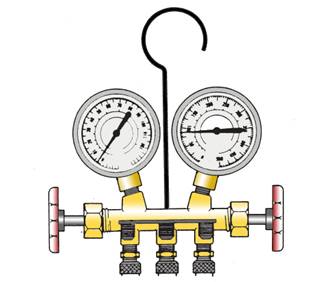 ข้อชี้อื่นๆ
1. อากาศที่ผ่าน Evaporator เป็นอากาศที่เย็นจัด                 
2. ท่อ Receiver dryer และท่อลิควิดต้องอุ่น
อุดตันในระบบที่ท่อ Receiver dryer (ต่อ)
ระบบผิดปกติ                                                                    
1. ผลความเย็นที่ Evaporator มีน้อย            
2. ค่าแรงดันด้านความดันต่ำอ่านค่าได้ต่ำ     
3. ค่าแรงดันด้านความดันสูงอ่านค่าได้ต่ำ     
4. ท่อลิควิดมีหยดน้ำจับ
การแก้ไข                
1.  ดูดเก็บสารทำความเย็นจากระบบ                            
2.  ถอดท่อ Receiver dryer ออกและเปลี่ยนใหม่
3. ทำสุญญากาศระบบ ชาร์จสารทำความเย็นใหม่
คอมเพรสเซอร์ชำรุด
ระบบปกติจะแสดงค่าความดันเกจ
ด้านความดันต่ำมีค่า 15-30 ปอนด์/ตร.นิ้ว
ด้านความดันสูงมีค่า 210-230 ปอนด์/ตร.นิ้ว 
สาเหตุ เกิดการรั่วภายในตัวคอมฯ หรือลิ้นของคอมฯ ชำรุด
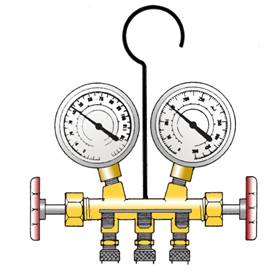 ข้อชี้อื่นๆ
1.  ไม่มีฟองอากาศที่กระจกมองสาร
2.  อากาศที่เป่าผ่าน evaporator จะเป็นอากาศ
     ที่เย็นจัด
คอมเพรสเซอร์ชำรุด(ต่อ)
ระบบผิดปกติ
1. เกจด้านความดันต่ำของระบบอ่าน
    ค่าได้สูงเกินเกณฑ์
2. เกจด้านความดันสูงของระบบอ่าน
    ค่าได้ต่ำเกินเกณฑ์
3. ผลความเย็นที่ Evaporator ไม่ดี
     เท่าที่ควร
การแก้ไข
1. ดูดเก็บสารทำความเย็นจากระบบ 
     ถอดคอมฯ ออกซ่อม
2. เปลี่ยนวาล์วเพลตและ/หรือปะเก็น
     ฝาสูบ
3. ตรวจระดับน้ำมันคอมเพรสเซอร์
4. ถอดเปลี่ยน Receiver dryer 
5. ทำสุญญากาศระบบ ชาร์จสารทำ
     ความเย็นเข้าในระบบ
อุดตันความชื้นในระบบ
ระบบปกติจะแสดงค่าความดันเกจ
ด้านความดันต่ำมีค่า 15-30 ปอนด์/ตร.นิ้ว
ด้านความดันสูงมีค่า 210-230 ปอนด์/ตร.นิ้ว 
สาเหตุ สารดูดความชื้นใน Receiver dryer ดูดความชื้นในระบบไว้เต็มแล้ว
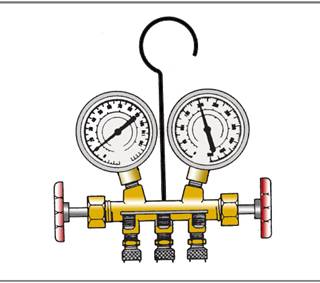 ข้อชี้อื่นๆ
1.  มีสารทำความเย็นเหลวเต็มที่กระจกมองสาร
2.  อากาศที่เป่าผ่าน Evaporator จะเป็นอากาศที่
       เย็นจัด
อุดตันความชื้นในระบบ(ต่อ)
ระบบผิดปกติ
1. ผลความเย็นน้อยลง ขณะที่อุณหภูมิ
    อากาศภายนอกสูงขึ้น
2. เกจด้านความดันต่ำอ่านค่าได้น้อยหรือ
    อาจลงสุญญากาศ
3. ลมส่งที่ Evaporator อุ่น
4. ถ้านำผ้าชุบน้ำร้อนโปะที่ Expansion 
     valve สักครู่ความดันเกจทั้งคู่จะปกติ
การแก้ไข
1. ดูดเก็บสารทำความเย็นจากระบบ
2. ถอดเปลี่ยนท่อ Receiver dryer
3. ทำสุญญากาศ ชาร์จสารทำความ
    เย็นใหม่เข้าระบบ
ขัดข้องที่คอนเดนเซอร์
ระบบปกติจะแสดงค่าความดันเกจ
ด้านความดันต่ำมีค่า 15-30 ปอนด์/ตร.นิ้ว
ด้านความดันสูงมีค่า 210-230 ปอนด์/ตร.นิ้ว 

สาเหตุ การระบายความร้อนที่คอนเดนเซอร์ไม่ดี ค่าความดันเกจด้านความดันสูงอ่านค่าได้สูงผิดปกติ ทำให้ความเย็นลดลง
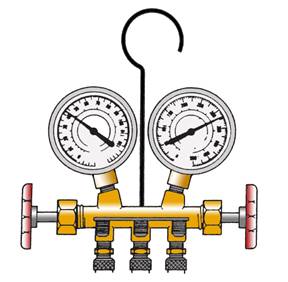 ข้อชี้อื่นๆ
1. ไม่เห็นมีฟองอากาศที่กระจกมองสาร ท่อลิควิด
     อุ่นแต่ไม่ร้อน
2. อากาศที่เป่าผ่าน Evaporator จะเป็นอากาศที่ 
     เย็นจัด
ขัดข้องที่คอนเดนเซอร์(ต่อ)
การแก้ไข
1. ตรวจดูคอนเดนเซอร์ว่าอุดตันจากแมลง
   หรือฝุ่นติดตั้งคอนเดนเซอร์ชิดหม้อน้ำรถ
   เกินไปหรือไม่
2. ตรวจสอบสายพานว่าหย่อนหรือขาด
3. ตรวจฝาครอบหม้อน้ำว่าทำงานปกติหรือไม่
4. ตรวจว่าชาร์จสารทำความเย็นเข้าระบบมาก
     ไปหรือไม่
5. ถ้าความดันเกจที่อ่านได้ยังคงสูงผิดปกติ 
    อาจเกิด การอุดตันน้ำมันในคอนเดนเซอร์
ระบบผิดปกติ
 1. เกจด้านความดันต่ำของระบบอ่านค่าได้สูง
      ผิดปกติ
2. เกจด้านความดันสูงของระบบอ่านค่าได้สูง
    เกินเกณฑ์มาก
3. ไม่มีผลความเย็น
4. ท่อ Suction ร้อน
5. เห็นฟองอากาศที่กระจกมองสาร
6. เครื่องยนต์อาจร้อน
สารทำความเย็นมีสิ่งแปลกปลอมผสมอยู่
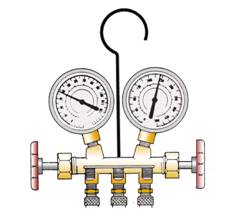 ระบบปกติจะแสดงค่าความดันเกจ
ด้านความดันต่ำมีค่า 15-30 ปอนด์/ตร.นิ้ว
ด้านความดันสูงมีค่า 210-230 ปอนด์/ตร.นิ้ว
สาเหตุ  มีอากาศหรือความชื้นในระบบ ทำให้สารทำความเย็นในระบบเป็นกรด
ข้อชี้อื่นๆ
1. ไม่มีฟองอากาศที่กระจกมองสารแต่จะมีสารทำความเย็นเหลวอยู่เต็ม
2.  อากาศที่เป่าผ่าน evaporator จะเป็นอากาศที่เย็นจัด
สารทำความเย็นมีสิ่งแปลกปลอมผสมอยู่(ต่อ)

ระบบผิดปกติ				การแก้ไข		
1. เกจด้านความดันต่ำของระบบอ่านค่า	1. ดูดเก็บสารทำความเย็นจากระบบ
   ได้สูงกว่าปกติ			 	2. ถอดเปลี่ยน Receiver dryer
2. เกจด้านความดันสูงของระบบอ่านค่า	3. ทำสุญญากาศ ชาร์จสารทำ
   ได้สูงกว่าปกติ			        	     ความเย็นเข้าในระบบ
3. ผลความเย็นไม่ดีพอ			4. เกิดฟองอากาศเห็นที่กระจกมองสาร
ขัดข้องที่ Expansion valve(1)
					ระบบปกติจะแสดงค่าความดันเกจ
					ด้านความดันต่ำมีค่า 15-30 ปอนด์/ตร.นิ้ว
					ด้านความดันสูงมีค่า 210-230 ปอนด์/ตร.นิ้ว

					สาเหตุ ลิ้นของ Expansion valve เปิดกว้างมาก				ทำให้สารทำความเย็นเข้าไปท่วม Evaporator
          
ข้อชี้อื่นๆ
	1. เมื่ออากาศมีความชื้นสัมพัทธ์ < 60% จะมีหยดน้ำจับส่วนที่เป็นโลหะของท่อ Suctionเมื่ออากาศมีความชื้นสัมพัทธ์ >  60% จะมีหยดน้ำเกาะน้อยลงหรือไม่มีเลย
	2. อากาศที่เป่าผ่าน Evaporator จะเป็นอากาศที่เย็นจัด
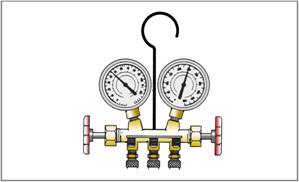 ขัดข้องที่ Expansion valve(1)  (ต่อ)
ระบบผิดปกติ				
1.ไม่มีการทำความเย็นภายในรถ		
2. ค่าแรงดันด้านความดันต่ำอ่านได้สูงเกินเกณฑ์	
3. ค่าแรงดันด้านความดันสูงอ่านได้สูงเกินเกณฑ์
การแก้ไข
1. ตรวจสอบการทำงานของลิ้น
2. เปลี่ยนExpansion valveใหม่
3. ทำสุญญากาศระบบ ชาร์จ สารทำความเย็นเข้าในระบบใหม่
ขัดข้องที่ Thermostat
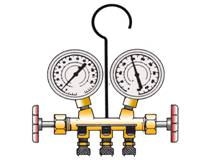 ระบบผิดปกติจะแสดงค่าความดันเกจ
ด้านความดันต่ำมีค่า 15-30 ปอนด์/ตร.นิ้ว
ด้านความดันสูงมีค่า 210-230 ปอนด์/ตร.นิ้ว
สาเหตุ magnetic clutch ตัดต่ออย่างรวดเร็วตลอดเวลา เนื่องจาก Thermostat ขัดข้อง
ข้อชี้อื่นๆ
1. ที่ตัว Expansion valve จะอุ่น 
2. อากาศที่เป่าผ่าน Evaporator จะเป็นอากาศที่เย็นจัด
3. ค่าแรงดันเกจด้านความดันต่ำควรมีค่า 12-15 ปอนด์/ตร.นิ้วเมื่อ thermostat  “ตัด”  และ               
   มีค่า38-41 ปอนด์/ตร.นิ้ว เมื่อ thermostat “ต่อ” และมีช่วงพักเครื่องประมาณ 24-28 
   ปอนด์/ตร.นิ้ว
ขัดข้องที่ Thermostat (ต่อ)
ระบบผิดปกติ				
1. Magnetic clutch ตัด – ต่อเวลา	      	
2. ค่าแรงดันเกจด้านความดันต่ำอ่านได้สูงเกินเกณฑ์	      
3 .ค่าแรงดันเกจด้านความดันสูง
การแก้ไข
1. ดับเครื่องยนต์ ปิดระบบ เครื่องปรับอากาศ	
2. เปลี่ยน thermostat ใหม่ต้องแน่ใจว่าปลายกระเปาะของ Thermostat
     อยู่ที่เดิม
ขัดข้องที่ Expansion valve(2)
					ระบบปกติจะแสดงค่าความดันเกจ
					ด้านความดันต่ำมีค่า 15-30 ปอนด์/ตร.นิ้ว
					ด้านความดันสูงมีค่า210-230ปอนด์/ตร.นิ้ว

					สาเหตุ เกิดการอุดตันที่ Expansion valve
					เพราะวาล์วติดขัดหรือกระเปาะชำรุดทำ				               ให้สารทำความเย็นภายในรั่วออกหมด
ข้อชี้อื่นๆ
1.	ท่อทางเข้าและตัว Expansion valve อุ่น
2.	อากาศที่เป่าผ่าน Evaporator จะเป็นอากาศที่เย็นจัด
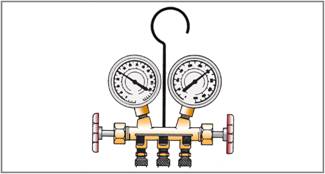 ขัดข้องที่ Expansion valve(2) (ต่อ)
ระบบผิดปกติ
1.ท่อทางเข้า Expansion valveมีน้ำแข็งจับ
2. ผลการทำความเย็นที่ Evaporatorไม่คงที่
3. ค่าแรงดันเกจด้านความดันต่ำอ่านได้ต่ำผิดปกติ
4. ค่าแรงดันเกจด้านความดันสูงอ่านได้ต่ำผิดปกติ
การแก้ไข
1. ถ้าท่อทางเข้า Expansion valve มีน้ำแข็งจับให้ดูดเก็บสารทำความเย็น  แล้วถอดตระแกรงกรองมาล้างและติดกลับเข้าที่ ทำสุญญากาศและชาร์จสารทำความเย็นเข้าระบบ
2. ถ้าท่อทางเข้า Expansion valve อุ่นให้ Expansion valve ออกมาทดสอบการทำงาน
3. ถ้า Expansion valve ไม่ทำงานให้เปลี่ยนใหม่ ทำสุญญากาศและชาร์จสารทำความเย็น
     เข้าระบบ
ปรับตั้ง Thermostat ไม่ถูกต้อง

					ระบบผิดปกติจะแสดงค่าความดันเกจ
					ด้านความดันต่ำมีค่า 15-30 ปอนด์/ตร.นิ้ว
					ด้านความดันสูงมีค่า 210-230 ปอนด์/ตร.นิ้ว				
					สาเหตุ Thermostat ปรับตั้งไม่ถูกต้อง

ข้อชี้อื่นๆ
1. ที่ตัว Expansion valve จะอุ่น
2. อากาศที่เป่าผ่าน Evaporator จะเป็นอากาศที่เย็นจัด
3. ค่าแรงดันเกจด้านความดันต่ำควรมีค่า 12-15 ปอนด์/ตร.นิ้วเมื่อ Thermostat “ตัด
    และมีค่า 38-41 ปอนด์/ตร.นิ้วเมื่อ Thermostat “ต่อ” และมีช่วงพักเครื่องประมาณ  
    24-28 ปอนด์/ตร.นิ้ว
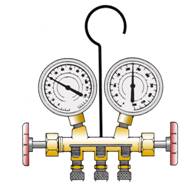 ปรับตั้ง Thermostat ไม่ถูกต้อง(ต่อ)
ระบบผิดปกติ					การแก้ไข
1. Thermostat หยุดการทำงานของ          1. สตาร์ทเครื่องยนต์เดินเครื่อง
 คอมฯทั้งที่อุณหภูมิในรถยังสูงอยู่                 จนความเร็วรอบมีค่า 1,750 					        รอบ/นาที เปิดระบบเครื่องปรับ
				                        อากาศ ที่ตำแหน่งความเย็นสูงสุด 		                                   2. ปรับตั้ง Thermostat ให้ถูกต้อง